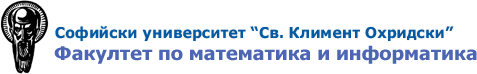 Наблюдение и контрол(Project monitoring)
Проект:
“Система за продажба и ремонтна дейност на електроника”

Изготвил:
Симеон Красимиров Присйски, 71125, курс 4
Наблюдение и контрол
Планиране, организиране, подсигуряване и управление на ресурси за постигане на специфични цели

Идентифициране на проблеми

Следене на напредъка
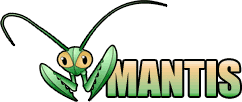 Mantis bug tracking system
Защо ?
Лесна за интегриране
Ясно разделение на различните категории
Безплатна
Богат асортимент от инстументи
Платформено независима система
Who is watching
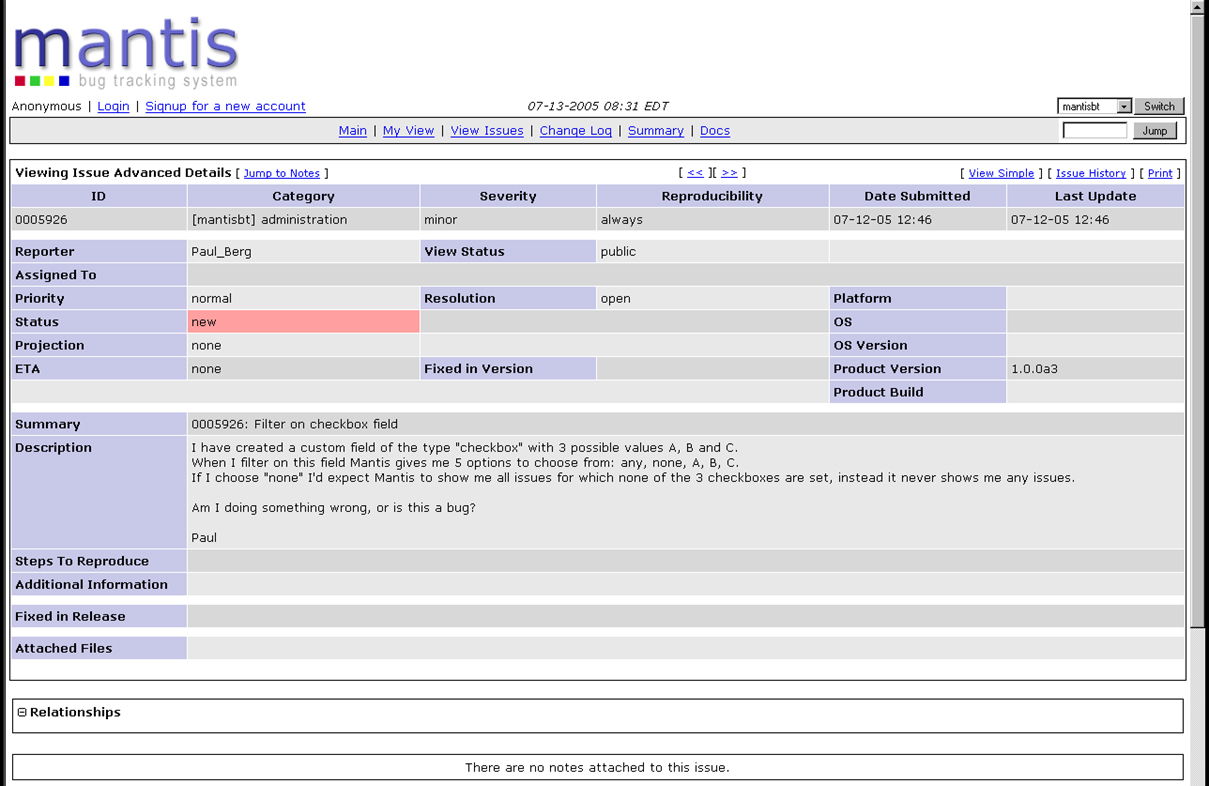 Задълбочено следене на проекта
Измерване напредъка по проекта

Наблюдение на разписанието

Наблюдение на разходите
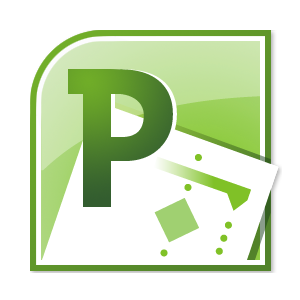 Измерване напредъка
Процентно представяне на завършеността на отделните задачи

Съпоставяне на завършеността спрямо поставените цели

Milestones
Измерване напредъка
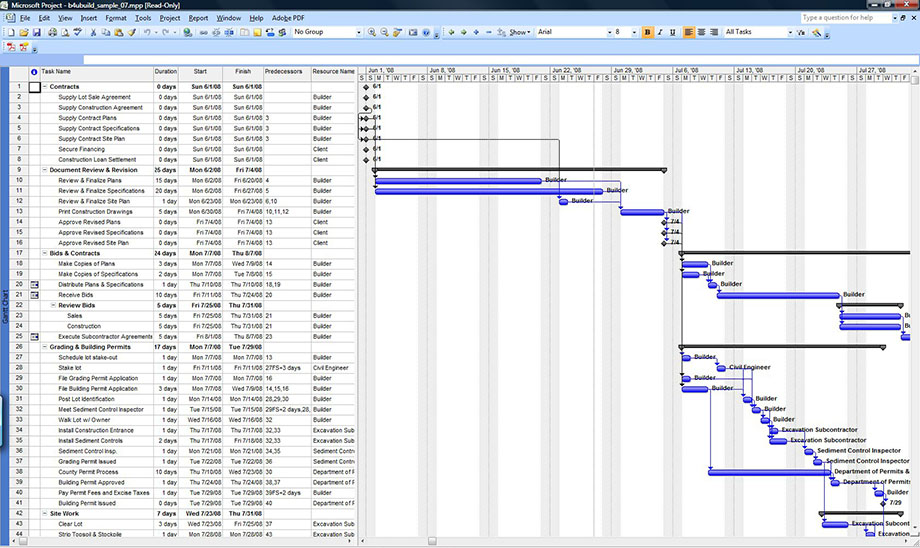 Коригиращи действия
Заявка за промяна
Кой иска промяната
Каква е причината
Очаквания за резултатът от промяната
Има ли полза

Корекция на плана
Поправка в плана
Изчистване на излишна (установено ненужна) стъпка в плана
Добавяне нови елементи
Наблюдение на разходите
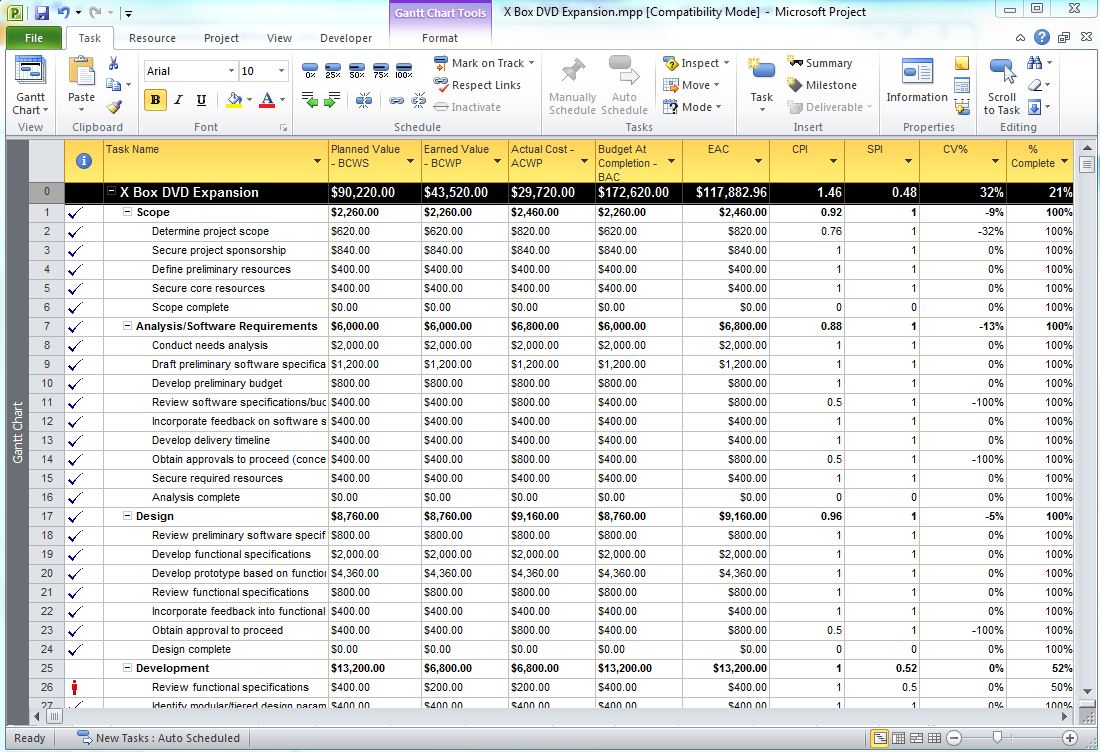 Измерване на състоянието
Прогнозиране



Анализ на отклонението
Наблюдение на риска
Прогнозиране

Оценка на риска

Положителни рискове
Отрицателни рискове

Следене за влиянието от резултата на даден риск (положителен или отрицателен)
Срещи
Докладни срещи

Седмични планинги и цели

Синхронизация на екипа

Stand-up срещи
По-маловажни проблеми и задачи
Не се губи много време
Доклади
Доклади за състоянието на проекта

Доклати за разписанието на проекта, както и на събития, водещи до преждевременно или закъсняло изпълнение на задачи

Прогнози и очаквания
Документация
Изготвяне на спецификация за изискванията на проекта
Изготвяне на график на задълженията
Документиране на очакванията и прогнозите
Configuration audit report
Документира се всяка промяна, както и причината, резултата и изпълнителят 
Документация на тестовете
Документация на възникналите проблеми
ВЪПРОСИ ?